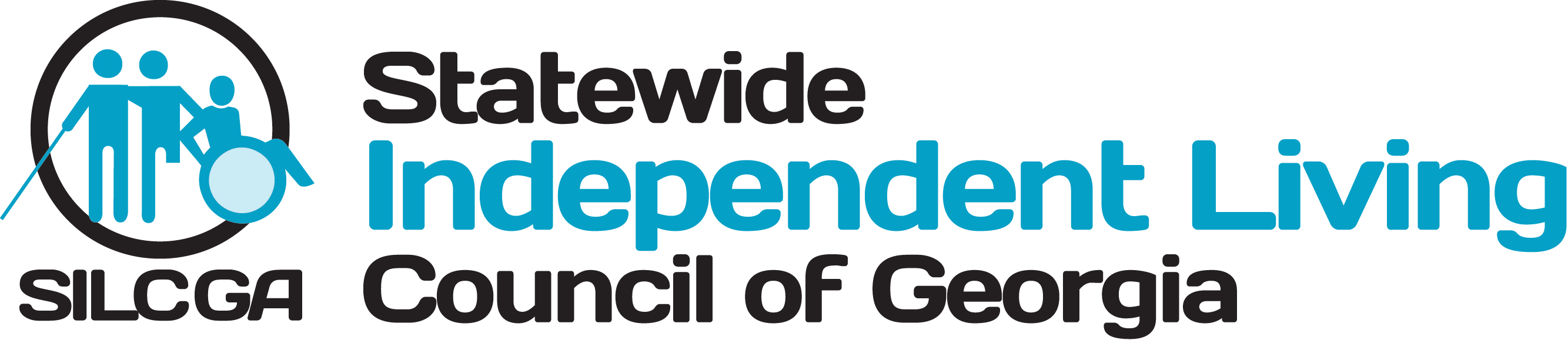 APRIL 2025
  BOARD MEETING
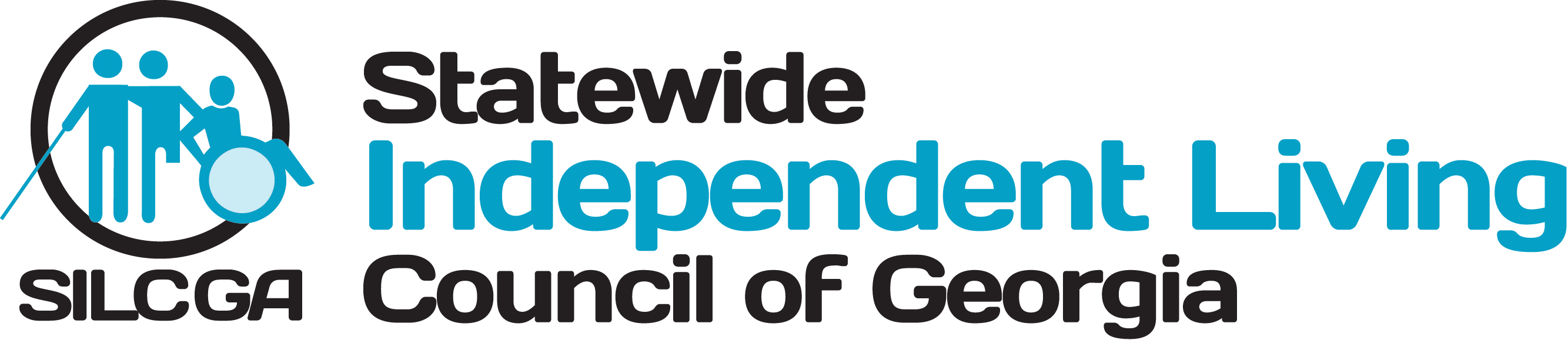 CALL TO ORDER
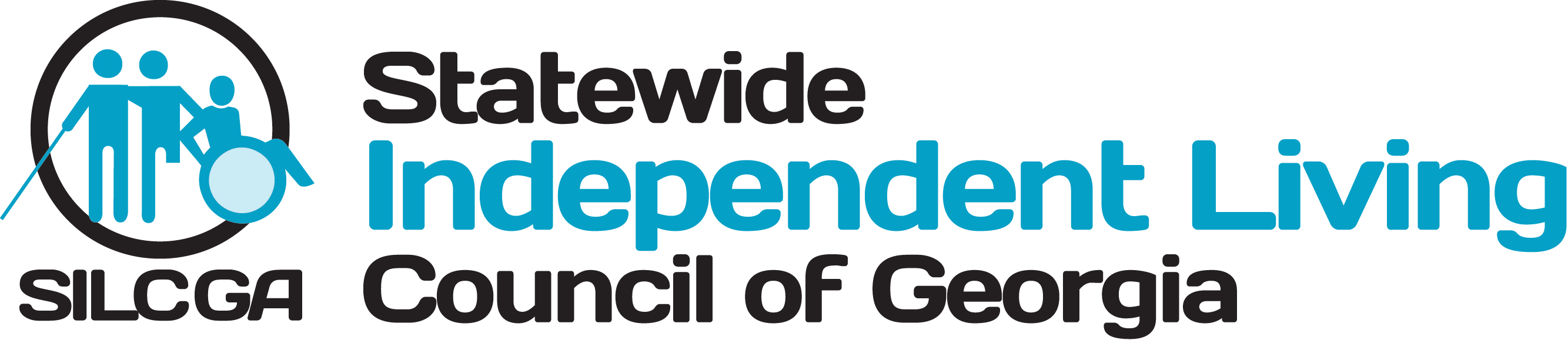 ROLL  CALL
TODAY’S AGENDA
Call to Order
    Roll Call
   Review and Approval of Agenda
   Review and Approval of Minutes
    Budget
   Board Presentation – ITS4US Project 
  Executive Director’s Report 
 Brag & Steal Reports
    Next Meeting & Adjournment
REVIEW AND APPROVE
Current Agenda
Previous Minutes
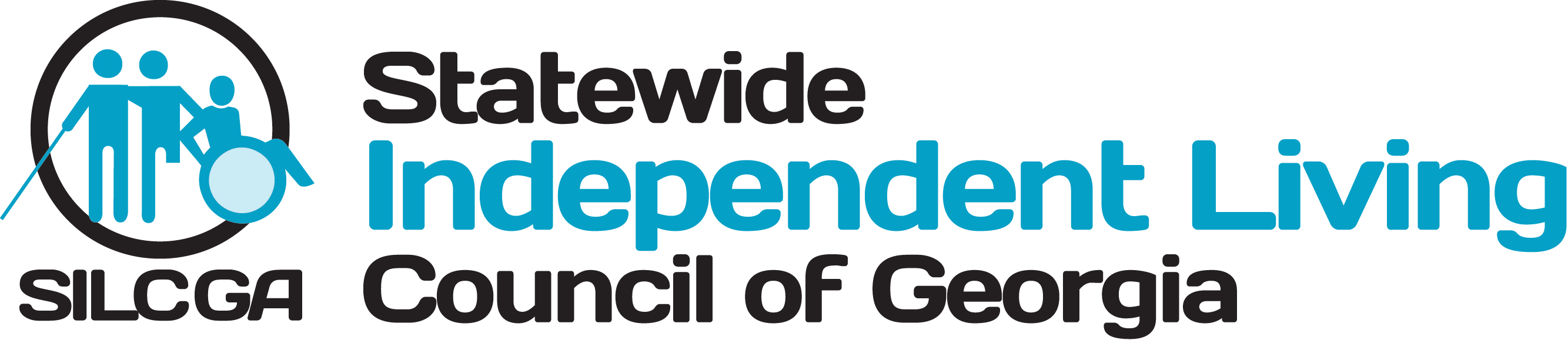 Budget Review
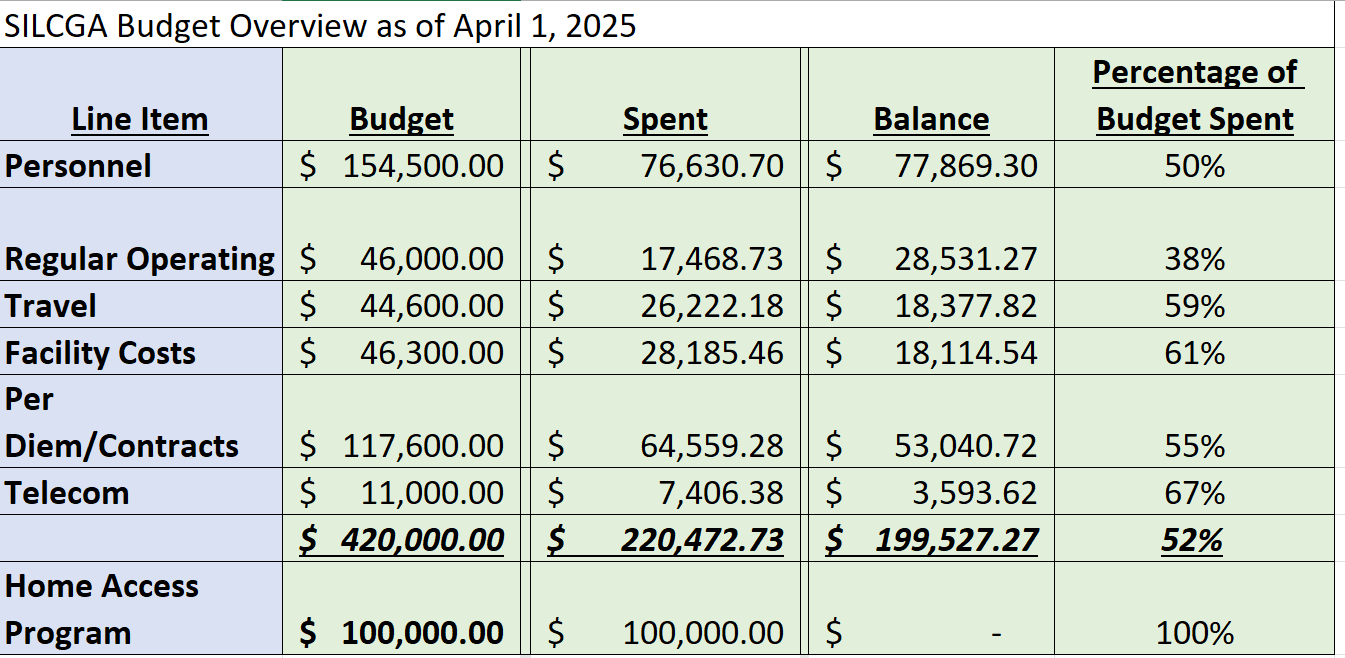 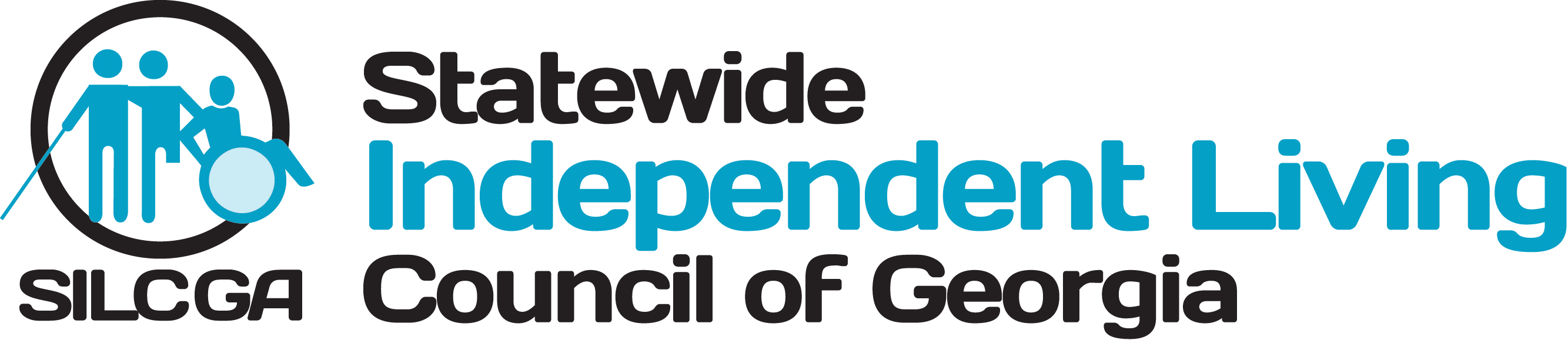 Board Presentation: ITS4US Project
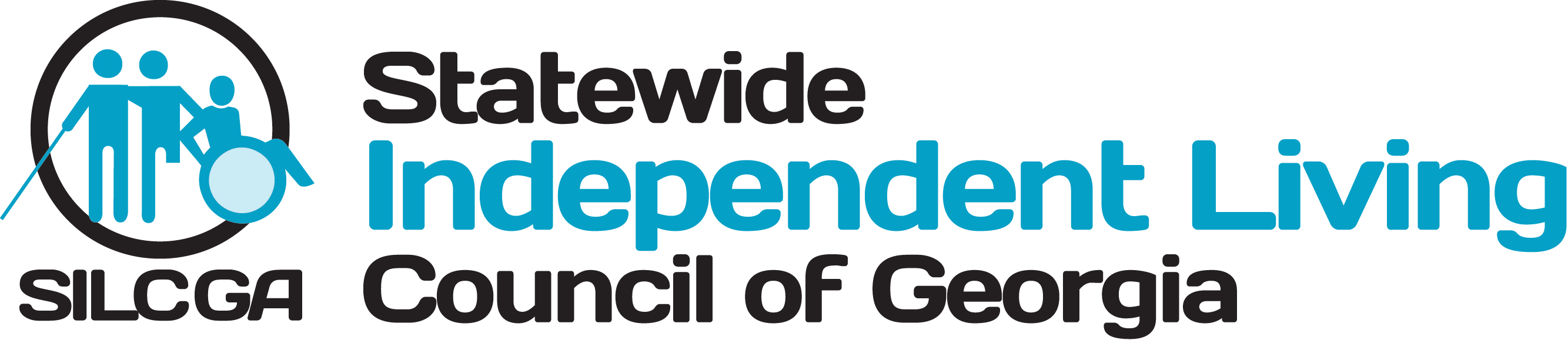 Executive Director’s Report
BRAG & STEAL
Next Meeting & Adjournment
THANK YOU for your continued hard work!